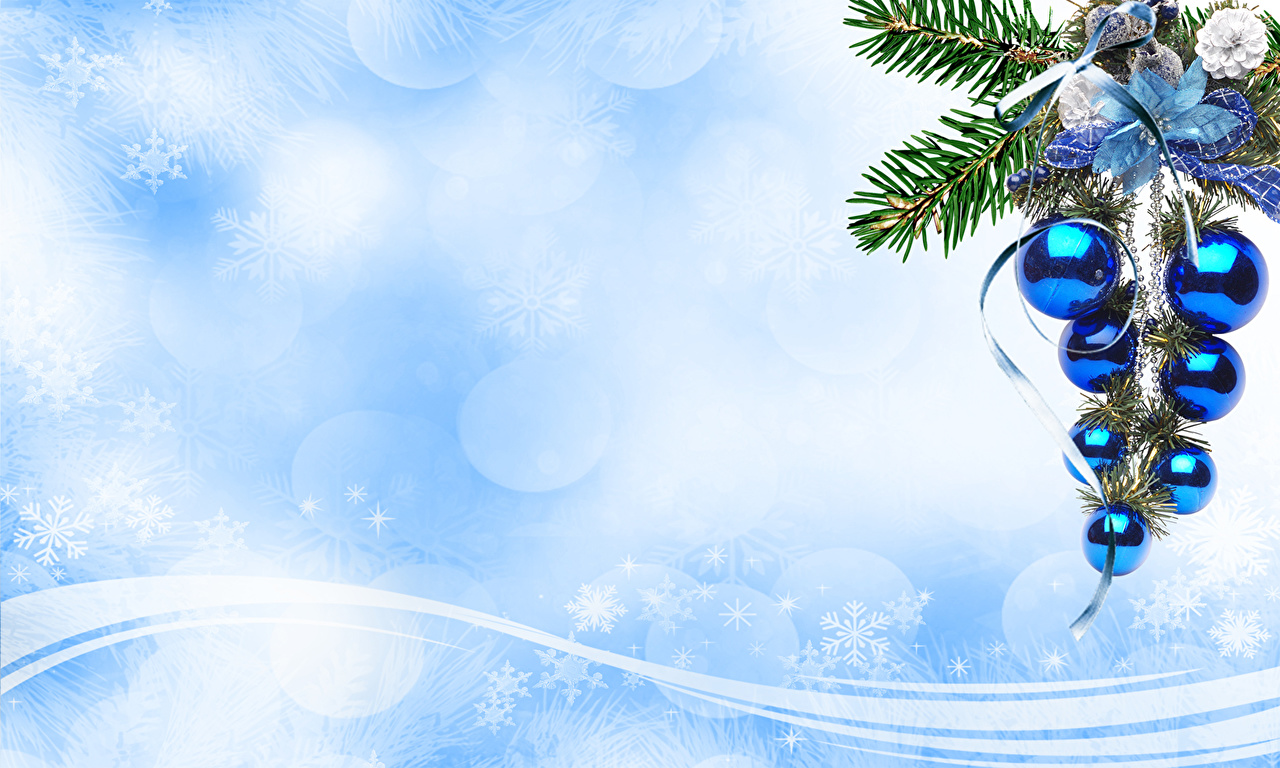 Муниципальное дошкольное образовательное автономное учреждение  
«Центр развития ребенка – детский сад № 56  «Надежда» г.Орска 
(1 корпус)
Смотр-конкурс
«Музыкальный наш зал сказкой зимнею стал»
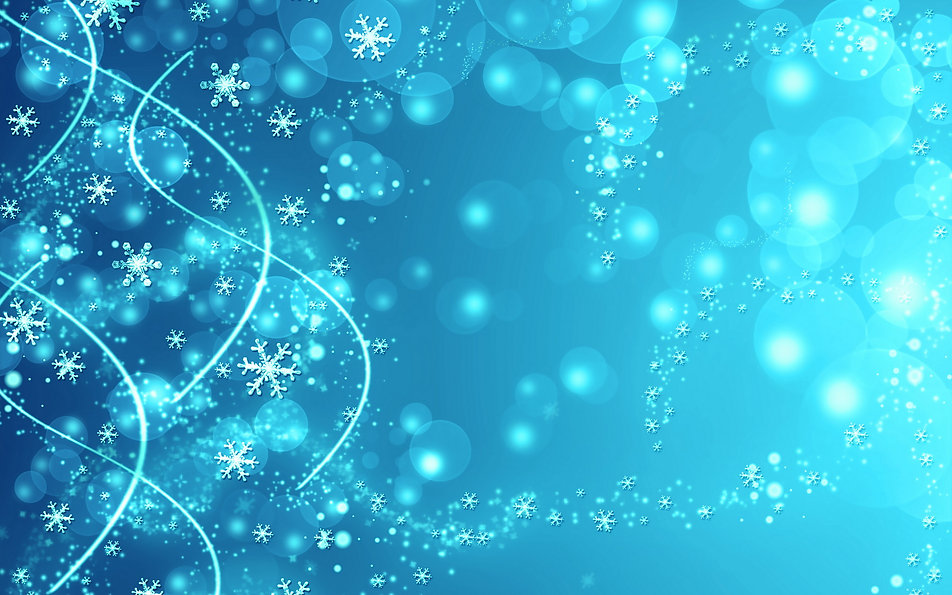 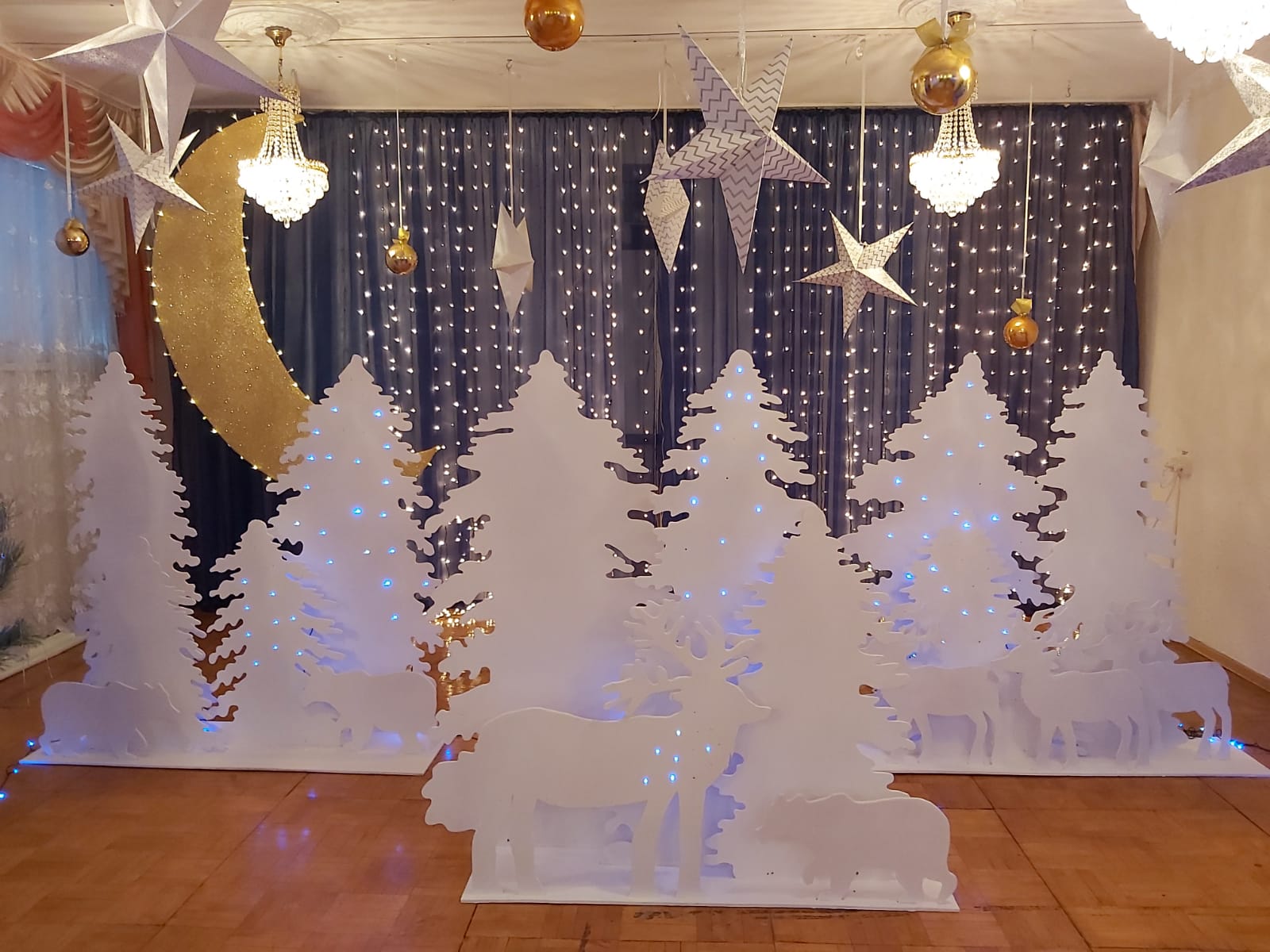 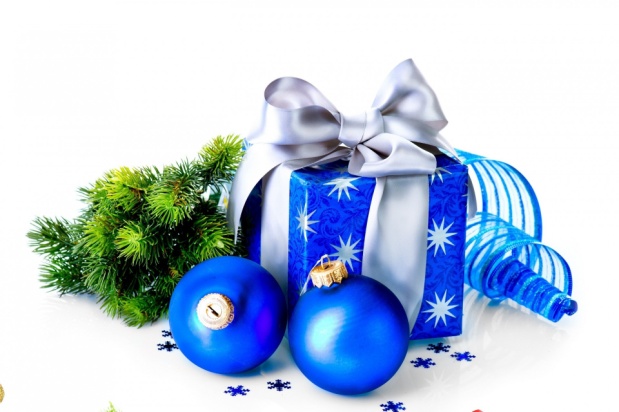 Зимний вечер тих и светел,
Месяц вышел молодой,
Чубчик светло –рыжий свесил, Глазки кажет с хитрецой
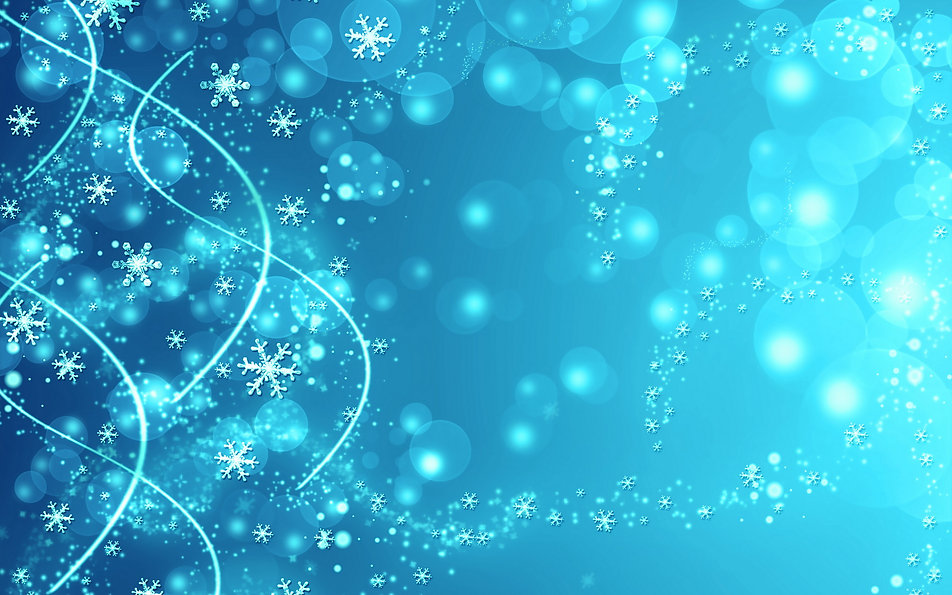 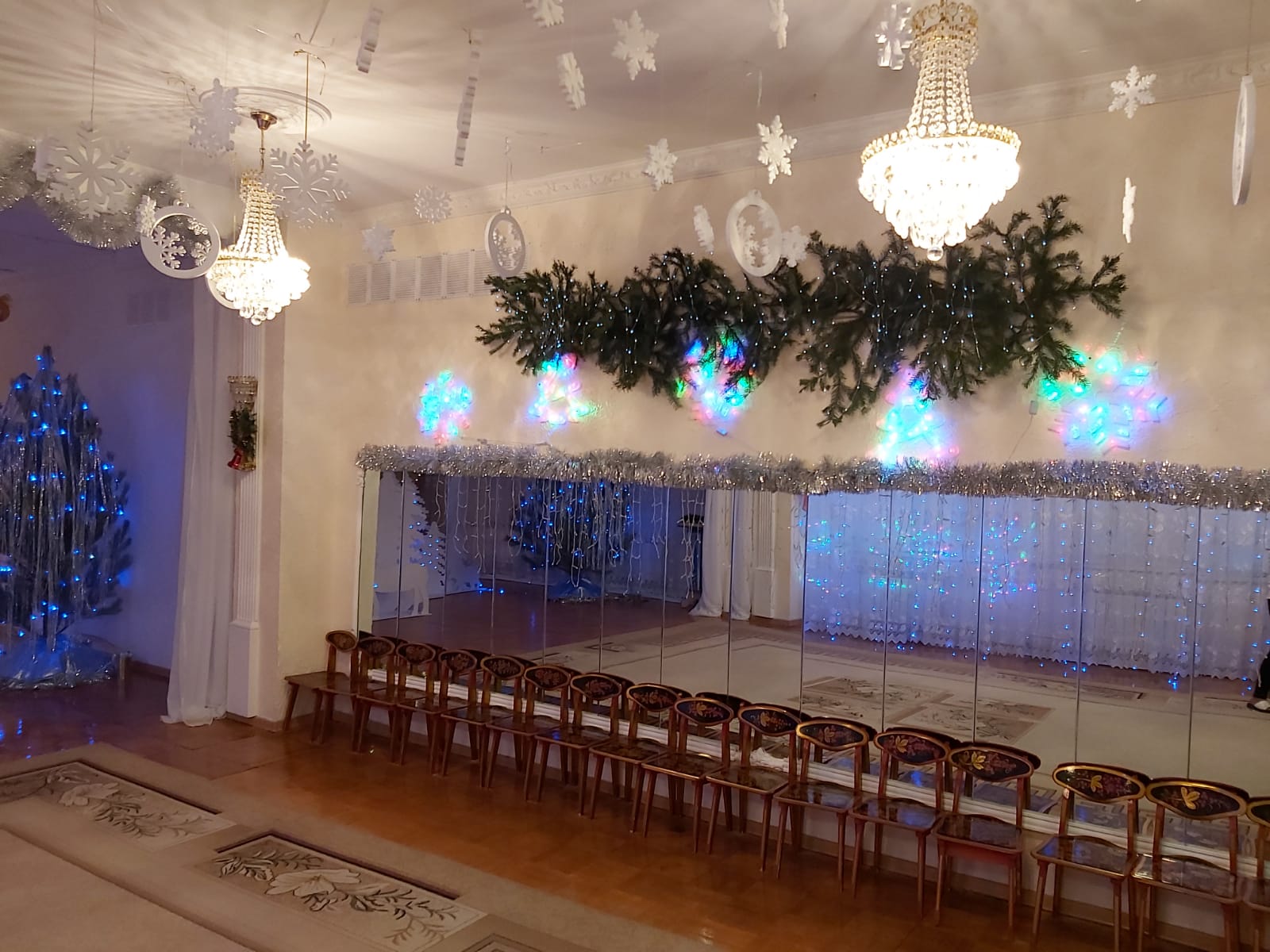 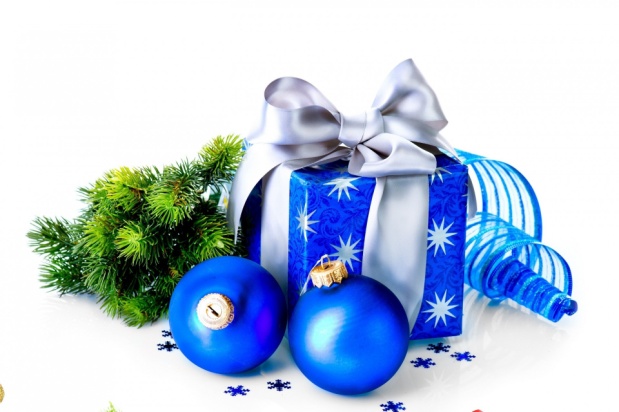 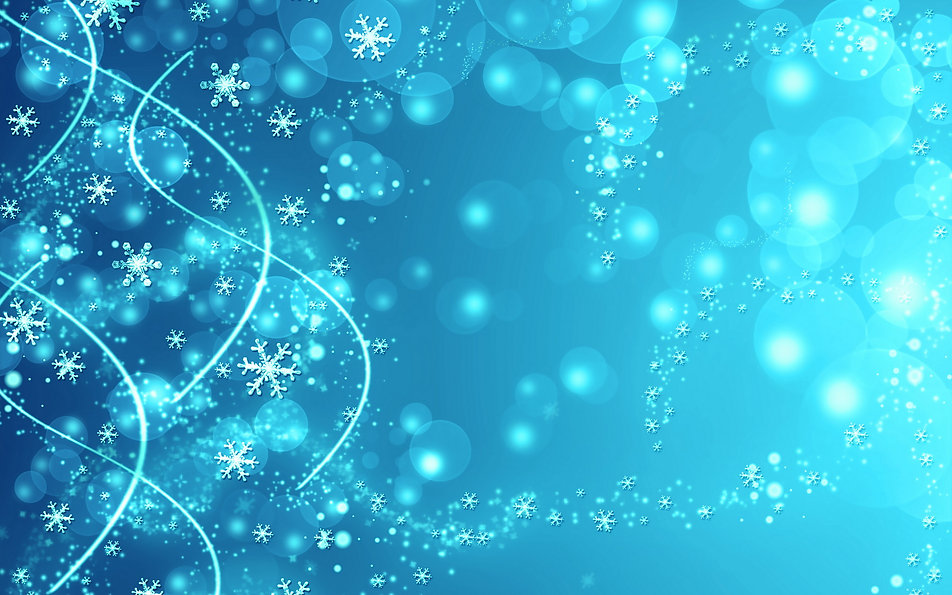 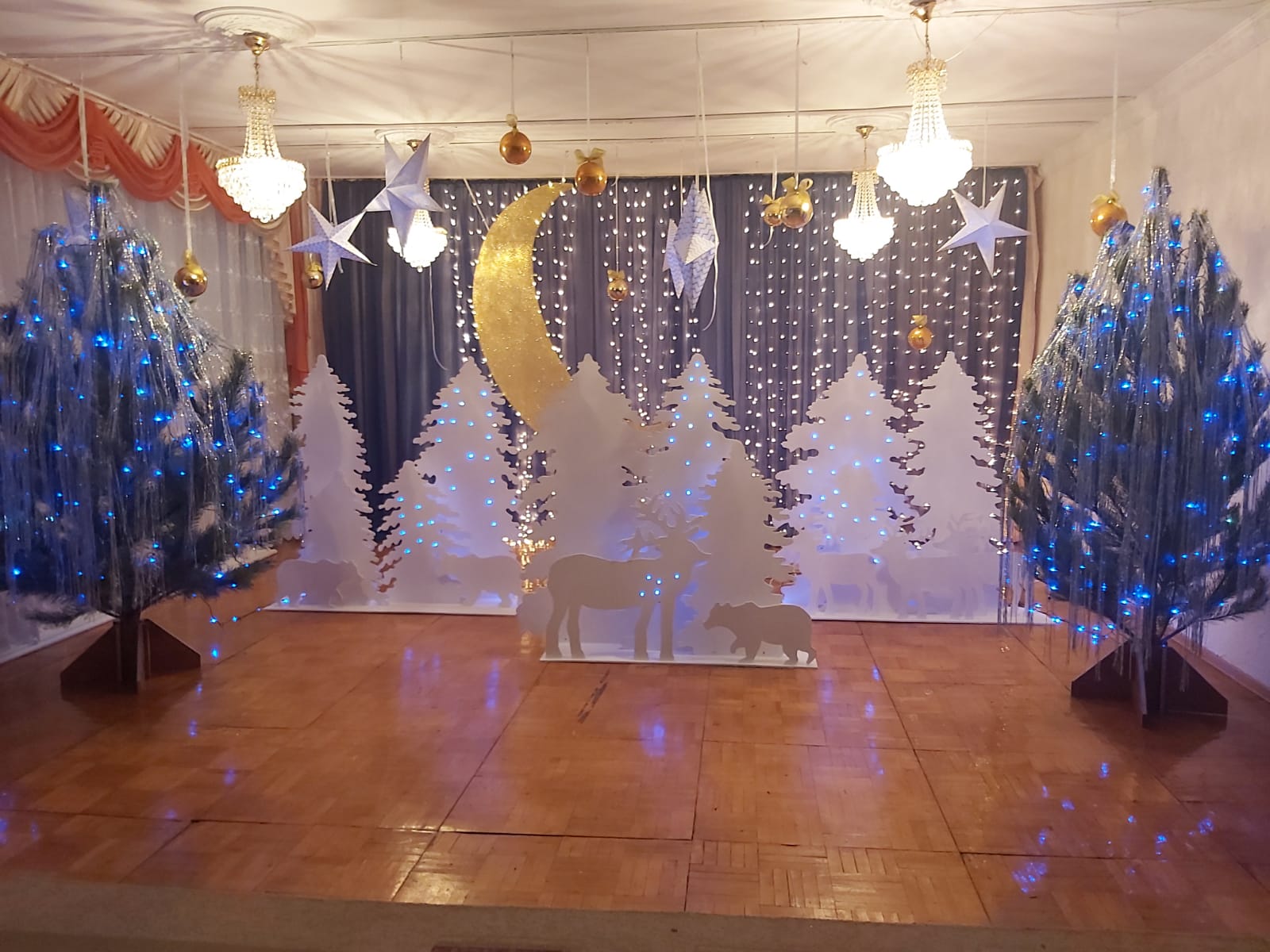 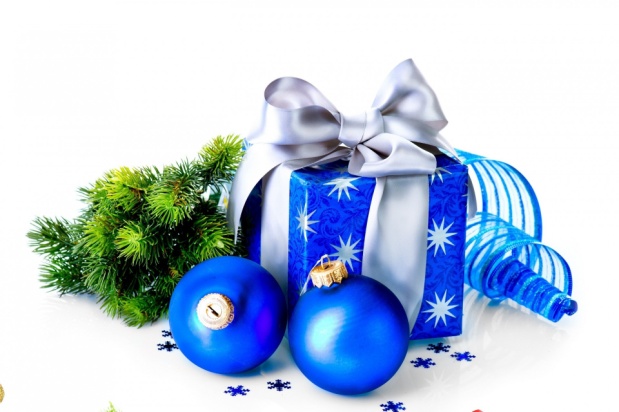 Звезды в небе хороводят,
Осыпают светом лес,
Вдоль дорог морозец бродит,
Хрусталем звенит окрест.
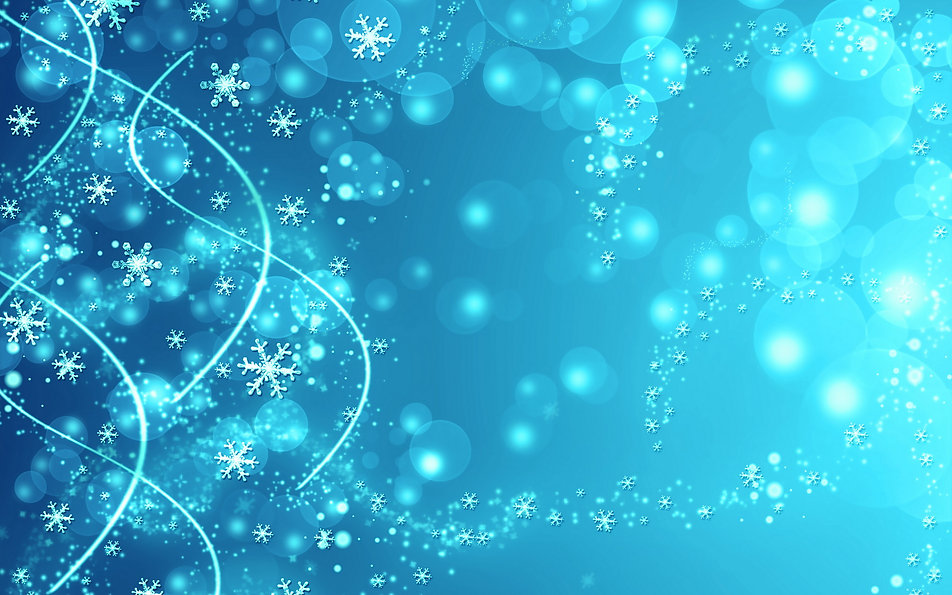 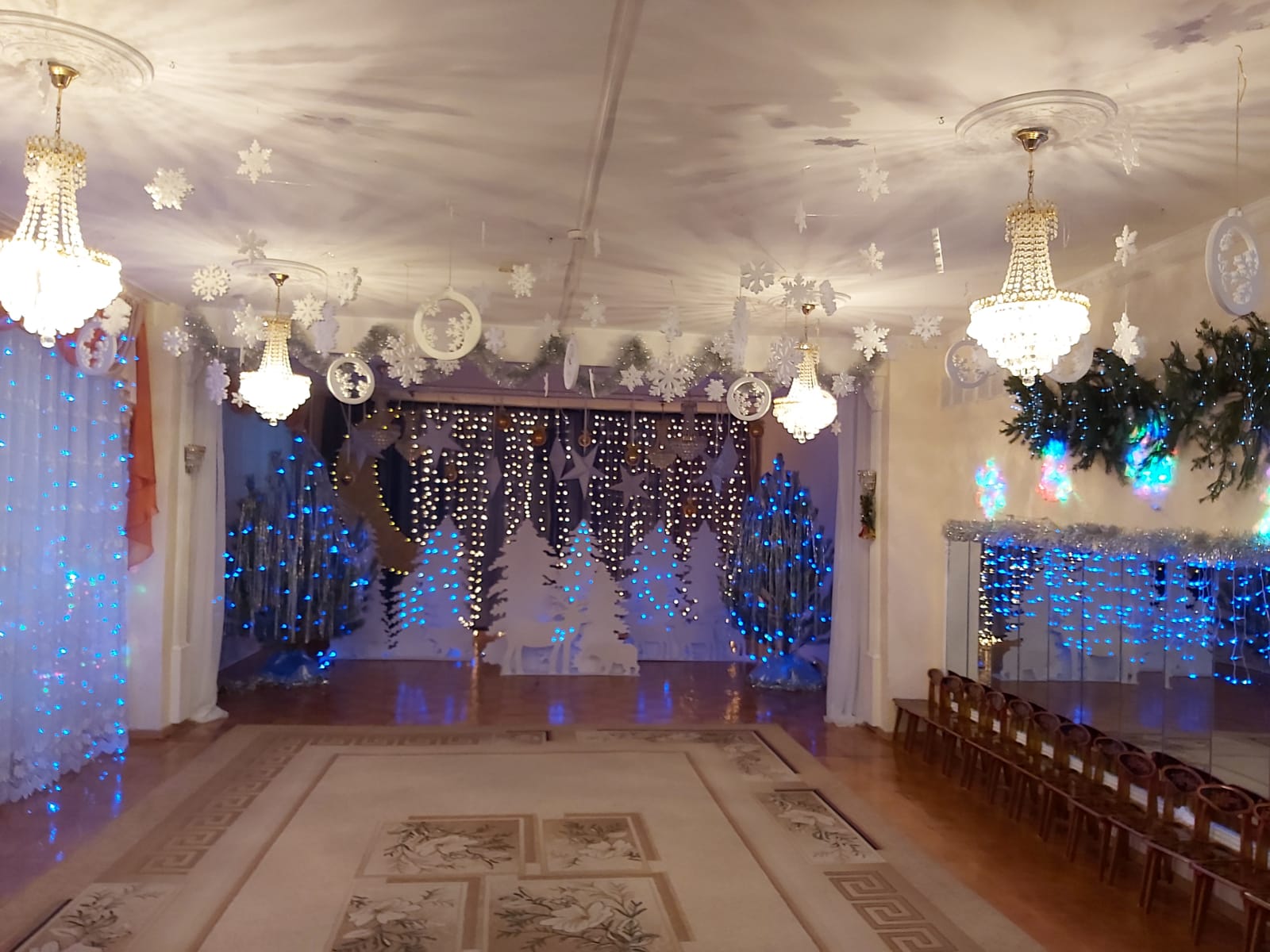 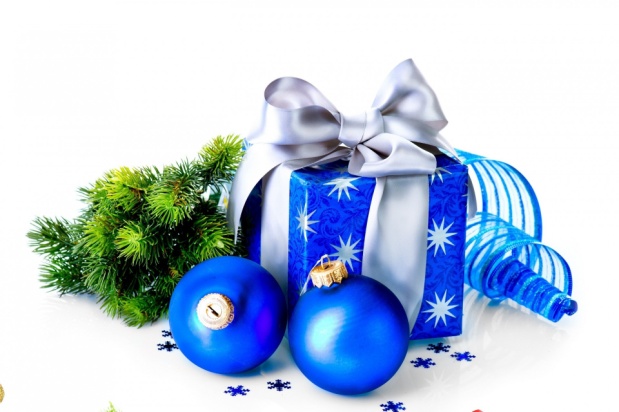 На полянках тишина, светит желтая луна,
Все деревья в серебре, пляшут зайцы на горе, 
На пруду сверкает лед, наступает Новый год!
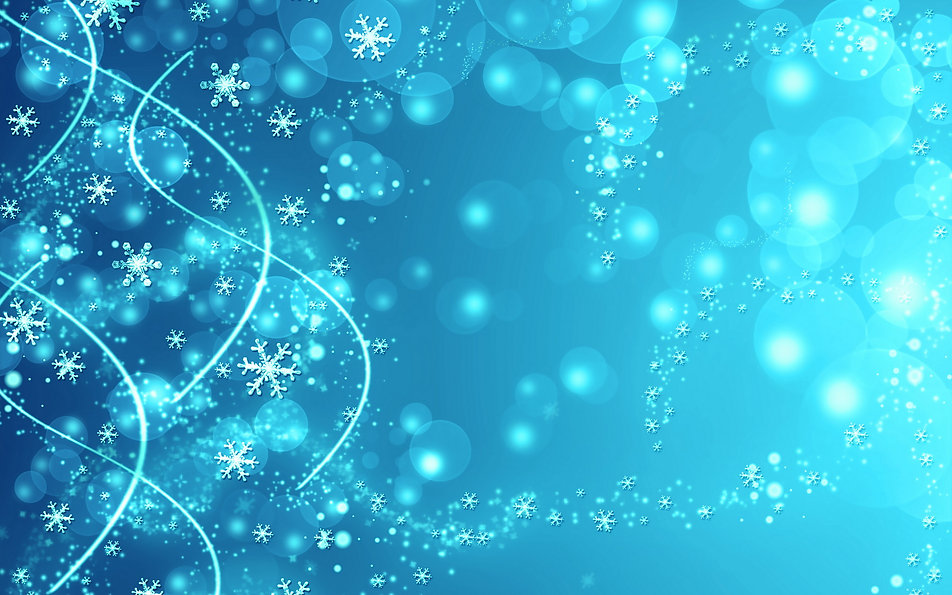 Спасибо 
за 
внимание!